7. English – 1st June – 5th June
Your final project from Unit 6 is about your favourite or a popular English speaking actor or actress. Finish your projects and send them by email.
Připomínám zadání projektu z Unit 6 – kdo ještě neodevzdal, informace na další straně.


This week we have some revision and reading tasks.
My favourite actor/actress
Prepare 1 page with information about an actor or actress that you like
Use your PC or A4 paper
Find some pictures and answer the following questions:
What is his/her name?
Where is he/she from? How old is she/he? 
In which films did he/she play? Who did she/he play in your favourite movie?
Did he/she win any awards? (ceny)
Some interesting information/fact about him/her.
Three adjectives that describe him/her (3 přídavná jména, která ho/ji popisují)

Read my project about Brad Pitt here (you can also listen to it) https://read.bookcreator.com/k5UZaIm3HDadC321bKOW9KdN5wy1/Co0USdUZSUafG9GIAhbg0g

Send your projects to email: mccollum@santoska.cz, bentouzia@santoska.cz
Lesson 1 - Revision
You can do revision of Unit 6 at:
www.projectonlinepractice.com

Or here on the website – go through all the tasks for Unit 6
https://elt.oup.com/student/project/level2/unit6/?cc=cz&selLanguage=cs
Lesson 2 – Reading: Perseus
Textbook p. 87, watch the video about Perseus first
https://www.youtube.com/watch?v=DLePx0dH2Tc
Read and listen to the text(page 87/Exercise 1a) https://elt.oup.com/student/project/level2/unit6/audio?cc=cz&selLanguage=cs

In your exercise book:
Find 5 new words in the story – write them down, find translation and write a sentence with the word, for example: get rid of – zbavit se (The king wanted to get rid of Perseus).
Which of the things from exercise 2 did Athena and Hermes give to Perseus?
How did each thing help him?
Lesson 3 – online: The story of Medusa
Vypracuj úkol pokud nebudeš na online hodině
Poslechni a přečti si text Medusa and Athena (pracovní list ke stažení na webu), poslech zde


Vypracuj úkoly na pracovním listu.
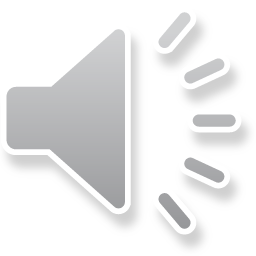 Have a nice weekend and hope to see you next week!
Many constellations are named after Ancient Greek mythological characters. Can you find Perseus on the night sky?